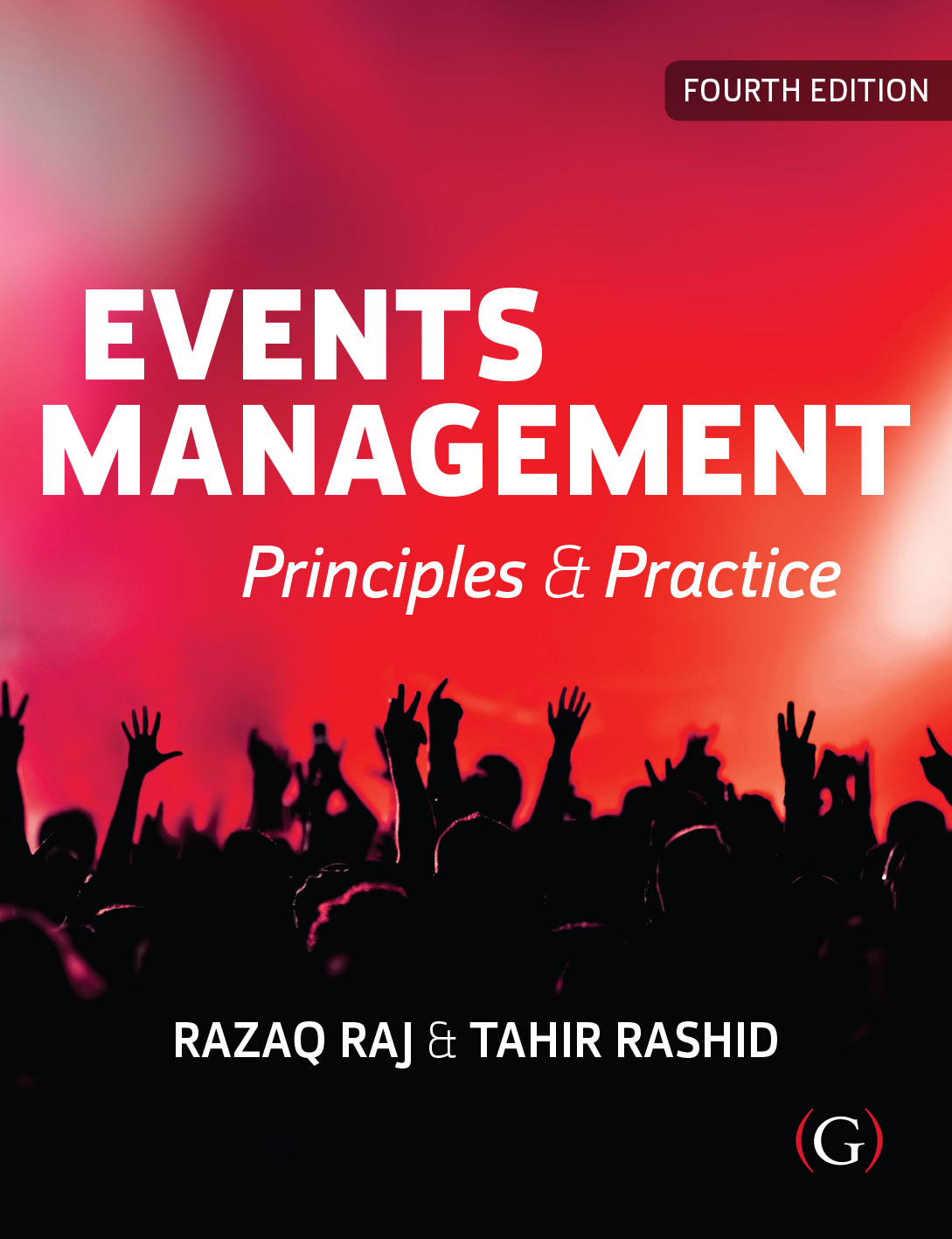 Events Management: Principles & Practice, 4th Edition
By Razaq Raj and Tahir Rashid
Chapter 2Multimedia Technology for Events Organisers
These are some bullet points:
This chapter aims to provide an overview of new multimedia technology for events organisations and management.
The rapid changes in new multimedia technology is having a great impact on the events industry.
Appreciating the digital maturity in the events organisation and how it is implemented is a key aspect for managers. 
Evaluation of engagement is important before the event starts, during the event after the event to assess the experience of consumers.
Evolving Event Technology
Today technology isn’t so much a sperate entity of events, but it is integrated in event management.
Integrating digital technology as part of events, and mostly in ways which personalise participation, is key to driving engagement for attendees.
Current event managers are  beginning to appreciate technology is part of their roles.
For established event professionals, it seems that the greater part of the ‘lesser’ challenge is keeping up with technology.
Digital Maturity Model
Digital Business Maturity Model presents the need for greater integrated use of technology within event organisation.
Offer a wider, more systemic change to processes and management. 
This approach will give event managers new efficiencies, redefine your employees’ roles and present their entire organisation.
Holding and maintaining a strategic understanding of your current situation is as much a challenge for many organisations as keeping pace with technological change.
Level4 : 
The Future
Figure 12.1 Digital Business Maturity Model
Level 3: Intergral 
Fully digital No “E” Everything is “E”
Level 2: E-Engagement: 
Two way communications “Open” philosophy E-business processes including e-commerce
Level 1: Presence: 
Static web presence and broadcast model of communication
Level 0- Non Digital: 
No web or social media engagement
Trends in Events Technology 

5 G Technology 
Implementation of a faster wireless service called 5G (Fifth Generation) is occurring around the world. 
This means it is the fifth generation of wireless technology and the next higher level of service above the previous 4G wireless technology.
 Service speeds are 300-500% faster than 4G capabilities, and 5G also has the capability to deliver higher quality picture and sound as well as Virtual Reality (VR) to the handset.
5G Technology Provide Higher Quality Two-way 

Offer Virtual Reality (VR) programming, multi person two-way interactive conferencing.
3-D engagement and a host of additional higher quality communication and product demonstration protocols. 
To provide a measure of speed and capability a good 5G connection is estimated to have the ability to download all 600 episodes (just over 200 hours).
Artificial Intelligence
Artificial Intelligence (AI) is a specific type of software that models human behaviour and human decision-making processes for computers/machines to replicate. 
AI technology and sophistication has tremendously improved in the last few years. 
AI experts are far more experienced now and computers are far more technologically advance and powerful.
As technology improves, in future speech bots will be far more intelligent will have considerably more inbuilt capabilities and functions.
Internet of Things (IoT)
The Internet of Things (IoT) enables the connection of various devices through the Internet.  
Small memory microchips (MEM’s) with its own unique Internet address embedded in devices can be connected using the Internet.
IoT will be the underpinning technology for the growth of distance management processes, gathering data, customer service and may other new applications. 
IoT can be used by exhibitors and events to handle real time demonstrations of products which could place away from the exhibition facility like in factory or a remote site.
Big Data
In today’s business world data is gold. 
The events industry is no different. 
Data about an exhibition can be supplied to exhibitors, events marketers can use to data understand their customer behaviours.
Exhibitions and events industry is catching up to appreciate that it needs to improve data capture, data handling practices and analytical techniques.
Event industry will be in a position to move on to using Big Data analytics to show clear value of metrics to be used for both the attendees and the organisations.
Social Media Usage in Events
The way we communicate nowadays has dramatically changed and social media has a big role to play in that change. 
Events organisations are understanding the importance of social media.
One of the key metrics to measure social media engagement is social capital. 
Social capital is the value we place on the relationship built through the social networks.
The level of trust we have with them and the brand and the Connexions between people.
Bonding
Value of Areas of the Events Industry
Social Capital
According to Cofre-Bravo et al., (2019) there are three types of social capital as outlined in Figure 12.2
Linking
Bridging
Blogging
Blogging allows a good way to engage with your audiences through covering issues and topics which are of interest to your audiences. 
A blog consists of text images video and other media created into a high quality content which is engaging. 
There are several blogging sites available many of which are free and some can be part of an organisations own website. 
A blog is normally set up as an extension of an event website or an organisation website.
Edinburgh International Film Festival Goes Digital
This provided the organisers an opportunity to adapt and expand to an online offering.

Their aims were to: 
Create an innovative digital festival 
Ensure EIFF continues to be a platform to showcase and celebrate new films and film making talent 
Diversity of the UK online streaming offering by providing a wider access to contemporary British and international cinema.
Edinburgh International Film Festival Goes Digital
Continue EIFF’s legacy as world’s longest continually running film festival by adapt-ing to current challenges and delivering it in a new online space 
Maintain EIFF’s visibility with local, national, and international audiences 
Introduce new audiences to EIFF, using a digital platform to extend the reach of the Festival 
Learn how to deliver digital projects, including online streaming and online Q&A's which will allow us to do more of this in the future
Summary
Digital Business Maturity Model can be used to evaluate the level of technology implementation at different levels in organisations. 
5G technology, artificial intelligence, Internet of Things, big data and virtual reality.
The wireless service communications tool that helped the industry to promote exhibitions, events and festivals. 
New technology has enhanced the event industry to participate in marketing entities and exhibitors and use of full capabilities of 5G technology.